Leadership
Leadership is the art or process of influencing people so that they perform assigned tasks willingly and in an efficient and effective manner.
It is crucial to motivating and inspiring the workforce
Manager v Leader
Managers have legitimate power as a result of being appointed.
Leaders may be appointed, but often emerge.
Managers v Leaders
Continuum of leadership behaviour
Rangatiratanga
In Maori business organisations are expected to lead, use their influence and be guardians of resources they oversee. Often there is multiple ownership so those in governance are charged with protecting the rights of many owners.
Concepts
Relationships – requiring these to be developed and managed with all stakeholders (people, or bodies with a vested interest in the business operation);
Problem solving, conflict resolution and peace making – so solutions are found so an enterprise is sustainable and can move forward.
Concepts
Risk evaluation and management – so resources are protected and used wisely.

Strategy development and management – that adapts to the environment and changing times.
Rangatiratanga - Leadership
With multiple bottom lines those in Rangatiratanga (the leaders) must take into account of current  and future needs: 
Economic
Social
Cultural and spiritual needs
The consequences of the operation
The effect on the natural environment
Autocratic Leadership
The autocratic leader is authoritarian and assumes responsibility for all aspects of the operation. Communication is one way  with little or no scope for feedback. The autocrat demands total compliance from the workforce.
The autocrat is seen as efficient and (in some circumstances) essential (armed services)
Autocratic Leader
The autocratic leader can produce quick decisions, however, they can also create frustration, and resentment.  The group becomes dependent on the leader and will be unable to act independently.
An autocratic style can work well, but much will depend on the qualities of the leader and the compliance of the group.
Democratic Leadership
The democratic (participative) leader seeks the opinion of subordinates and strives for mutual understanding.  “Democratic “ implies acceptance of group decisions, but most democratic managers consult, yet retain the ultimate responsibility for decision making. 
Perhaps ‘consultative’ is a more apt description of style.
Laissez Faire (Free rein)
The lassez faire style of leader sets goals for subordinates and clear parameters to work within. Once objectives have been established the reins of control are dropped and the subordinate is left alone to achieve their objectives. This style only works when the subordinate is willing to accept responsibility.  There are risks associated with this style as it is dependant on competence and integrity of subordinates.
Leadership Styles
Contingency theory
Contingency theory in broad terms contingency theory says “what is appropriate in the circumstances” The ideal span of control is not fixed but is dependant on:-
Nature of the task
The ability and experience of the people
Effectiveness of communications
The cohesiveness of the team
The degree of delegation required
Physical conditions such as the proximity of the people concerned.
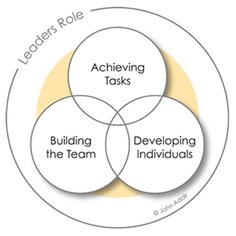 Scientific Management
The principals of scientific management were developed in the USA in the early 1900’s 
The development of a true science of work.
The scientific selection and progressive development of workers.
Bringing together the science and scientifically trained workers.
Cooperation between management and workers.
Development of the principals of scientific management
Division of labour.
Application of logic to the management process.
Full management control over the workshop.
Measurement of work.
Piece-rate systems of payment.
Standardisation.
Human relations management
Performance can be improved by good human relations.
Managers should consult employees on matters that affect them.
Leadership should be democratic rather than authoritarian.
Employees are motivated by social and psychological rewards.
Work group plays an important part in influencing performance.
Abraham Maslow (hierarchy of needs)
The concept of the hierarchy has two consequences.

Unless a lower order need has been satisfied the  higher order needs do not motivate.
Once a need has been satisfied it no longer motivates.
Further motivation can only come by giving employees greater autonomy and creativity.
Frederic Herzberg’s two factor theory
Herzberg distinguished between motivators (which give positive satisfaction) and what he called hygiene or maintenance factors.
The hygiene factors do not give satisfaction, but their absence will cause dissatisfaction.  
Translated into practical management this theory has evolved into job enrichment.
Herzberg’s Hygiene theory
McGregor’s theory X & Y
McGregor contrasted two sets of assumptions about workers attitudes to work and responsibility. 
Theory X assumes an employee is a reluctant worker who has to be coerced and given extrinsic rewards.
Theory Y assumes an employee prefers autonomy, responsibility and gains a sense of achievement from work.
McGregor argued there are not two types of workers, but managers have two contrasting assumptions and this conditions their treatment of the workforce. 

Acceptance of a negative Theory X view of workers results in:-
Autocratic leadership.
Traditional organisational structures.
Centralisation of decision making.
Scientific management .
A stress on extrinsic factors (pay and punishment).

Acceptance of the more positive Theory Y results in:-
Democratic or free rein style of leadership.
More flexible structures.
Decentralisation of decision making.
A search for appropriate ways of motivating the workforce.
A stress on factors intrinsic to the work itself.
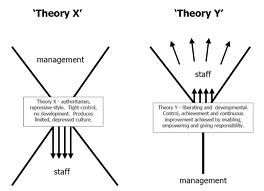 David McClelland’s needs theory
McClelland was concerned with differences between individuals more than understanding common factors in motivation.
He identified:-
n – Ach 	the need for achievement
n – Pow	the need for power
n -  Aff 	the needs for affiliation or belonging
The dominance or otherwise of these needs influences the behaviour of the individual. 
n – Ach is developed by cultural or environmental factors suggesting with appropriate training schemes it can be fostered within the work place. 

McClelland identified four steps to develop achievement.

Strive to attain feedback on performance – reinforcement of success serves to strengthen the desire to attain higher performance;
Develop models of achievement by seeking to emulate people who have performed well;
Attempt to modify their self-image and see themselves as needing challenges and success;
Control day-dreaming and think about themselves in more positive terms.
Comparison of needs theories
Expectancy theory (Vroom)
To understand expectancy theory we need to consider why athletes train so hard. 
There is a link between amount and type of training and performance. (training improves performance)
There is a link between performance and rewards (there is a gold medal for first across the line)
In expectancy theory effort is linked not just to the desire  for a particular outcome, but is moderated by an evaluation (expectancy) that, if a particular course of action is followed, a particular outcome will be attained. 

The conclusions can be drawn are:-

Individuals will only act when they have a reasonable expectation that their behaviour will lead to the desired outcome.
Effort alone is insufficient – it  has to be accompanied by ability and skills.
Performance (a sense of achievement) rather than the other way around.
Job design is, therefore, of crucial importance.
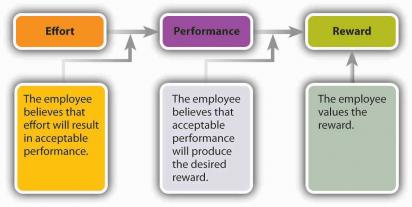 Key Concepts
Autocratic/authoritarian leader. A leader who makes all the decisions and then informs others.
Autonomy/independence.	Employee autonomy is having the freedom and authority to make decisions
Democratic leader. One who accepts the decision of the majority.  In business organisations it is rare that decisions are left to a majority of the workforce .  IN practice, leaders might consult and allow limited scope for majority decisions, but retain ultimate control over key decisions.
Equity/fairness. 	Equity theory of motivation concerns subjective assessments of fairness of rewards in relation to input of effort. 
Expectancy theory.	A theory of motivation that forces in the employees expectations of the outcome of effort. 
Free Rein/lassez faire leader. One who sets targets but leaves subordinates to determine how they are to be achieved.